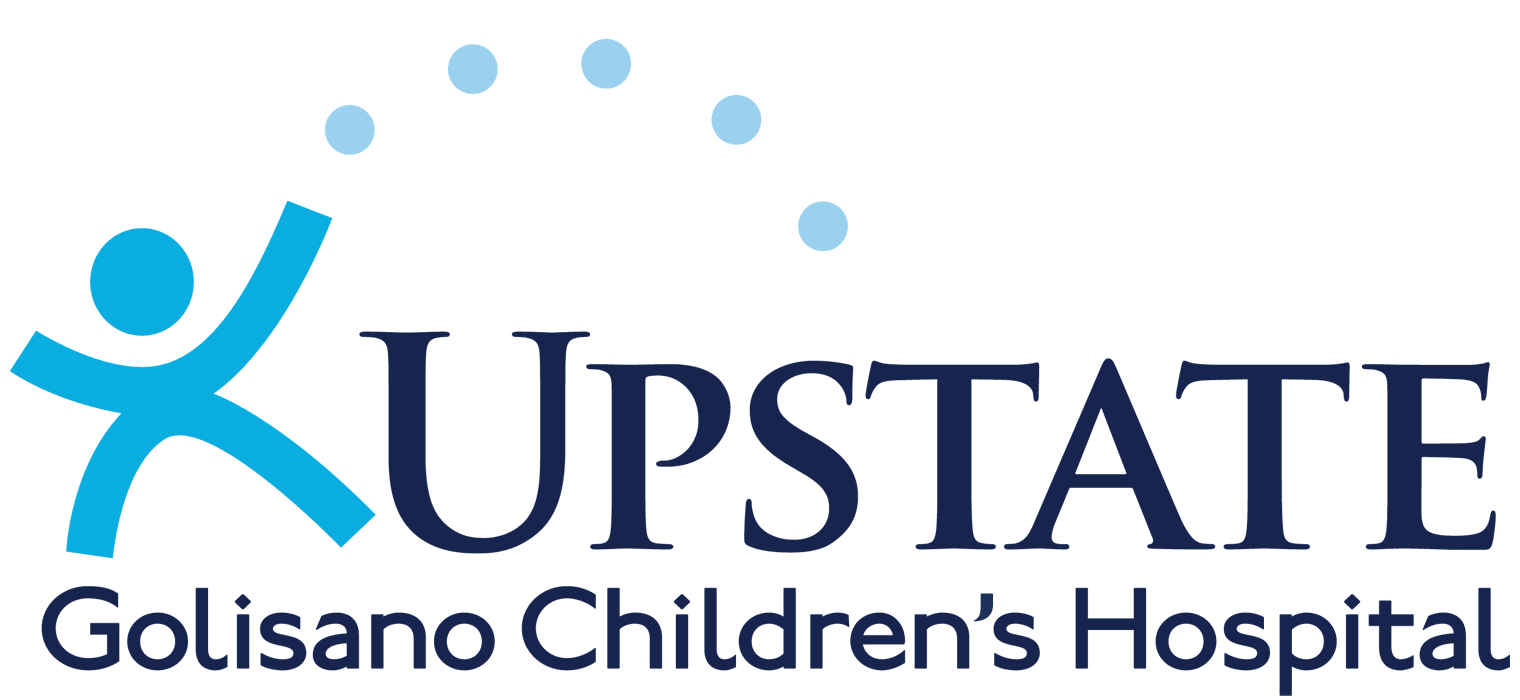 Lead Poisoning:A Pediatrician’s Perspective (1969-2016)It’s Still the Lead Paint
Howard L. Weinberger, MD
Professor Emeritus of Pediatrics
Upstate Medical University 
November 8, 2016
Disclaimers and “Confessions”
I have no connection (formal or otherwise) with the paint industry
I have served as the Medical Consultant to the Onondaga County Health Department since 1969
I am the Medical Director of the Central/ Eastern New York Regional Lead Poisoning Resource Center (1986-present) which is funded by the NY State DOH
Objectives:
To provide a brief history of lead poisoning in the US as a Public Health Success Story

To recognize three “Heroes” in this Story

To explain how much we have learned about the effects of lead in children, while “basking” in our success

To explain why lead poisoning is still a problem for children and will be a concern well into the future
Brief Review of Lead Poisoning
Lead is a valuable element
It is ubiquitous in nature
It is useful in industry
At least as early as the Roman Empire (PLUMBING)	      It was also used as a preservative and a sweetener for  making wine
In the paint industry, it is used to make white paint whiter and to enhance the brightness of color paints
Today it is found in the computer industry

And, it never degrades
The Bad News
Lead is toxic
Benjamin Franklin letter to a friend (1786)
Brisbane Australia (1892)
First description in the US (1914) 	     (seizures and death)
Lead toxicity causing long term deficits (1943)
No clinical signs – yet subtle deficits (1970’s)
Case History: N.L. – born 1965
6 year old with global developmental delay;                     	UA with glycosuria and proteinuria
Flat plate of his abdomen showed radio-opaque “flakes” and venous blood level 236 ug/dL
Chelation  with BAL and Ca EDTA
Day 2 of treatment, BLL:102 ug/dL; hypertensive & comatose. Treated with mannitol and steroids (for presumed lead encephalopathy).  Second course of chelation.
Day27 of treatment, he died.
What can we learn from this case?
In 1971, there were few services for children like N.L. 
No Early Intervention
Head Start had just begun in the late 60’s
There was no universal Pre- K
His parents described pica behavior, but were unaware of the potential hazard of lead paint in their home
What can we learn from this case?
And, I hoped I would never have to treat another child with lead poisoning
Main Sources of Lead Exposure in Children
Leaded gasoline

Lead Paint
Creating the lead burden in the US
In the 1920’s, lead was added to gasoline to reduce “knocking” in the internal combustion engine in the auto industry (thanks to the efforts of General Motors)
 
   And,
 
Despite the efforts of  Dr. Alice Hamilton
     (the first Hero of our Public Health
                   Success Story)
First HeroAlice Hamilton, MD (1869-1970)
Alice Hamilton, MD
MD from the U of Michigan
First woman on the faculty at Harvard – 	Dept of Industrial Medicine
1911- published a study demonstrating the     	prevalence of lead poisoning in industry
Early 1920’s – warned against adding 	tetra-ethyl lead to gasoline
1995 – U.S. postage stamp in her honor
Brush With Death: A Social History of Lead Poisoning, Christopher Warren
 Johns Hopkins Press, 2000
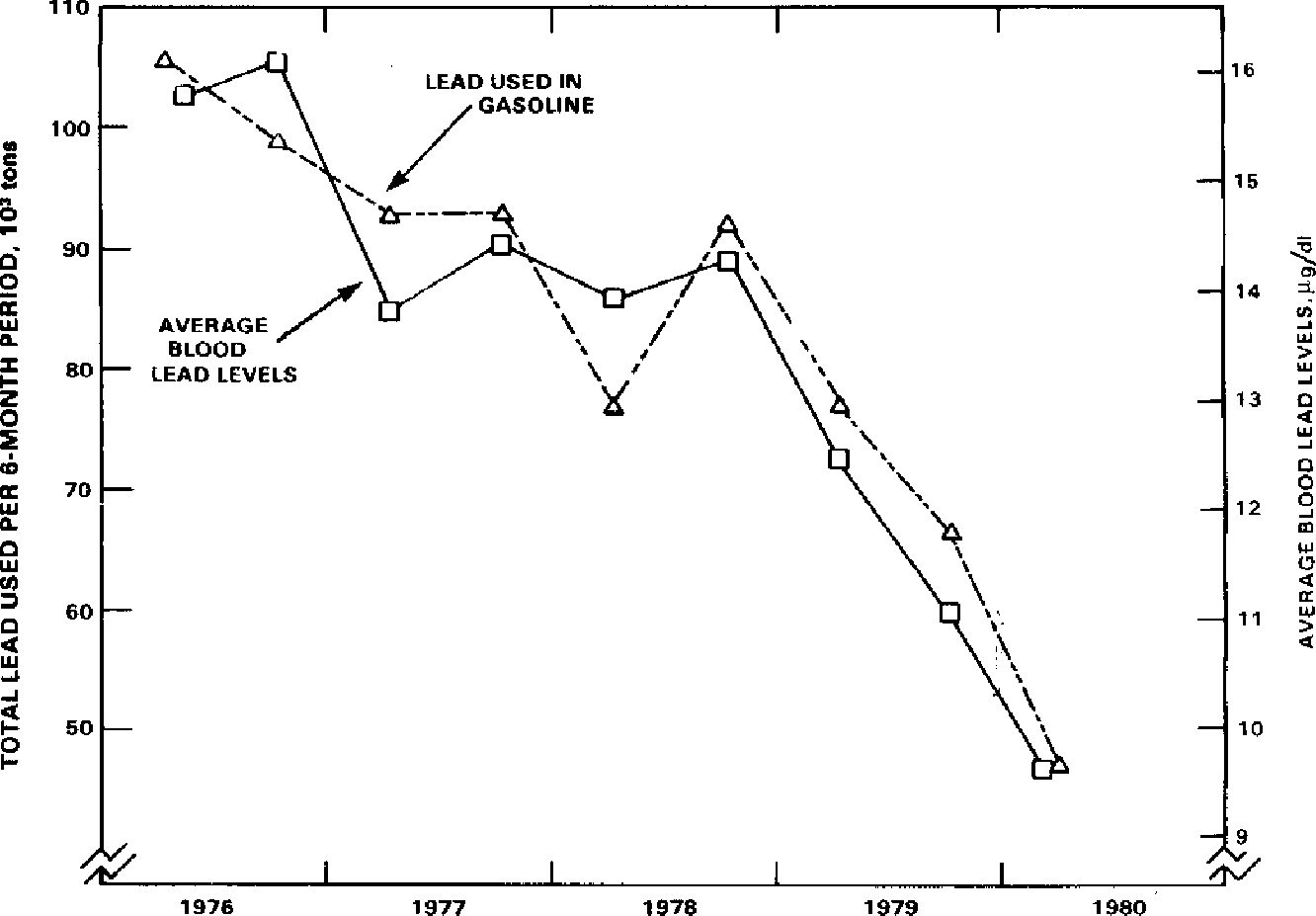 Main Sources of Lead Exposure in Children
Leaded gasoline
Lead paint
      1978- federal legislation limiting the amount of lead in indoor paint
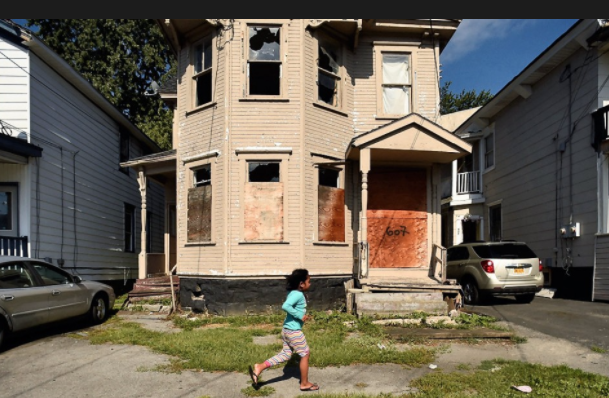 Dennis Nett:  Syracuse.com  9/15/2016
“Snap shot”of pre-1979 Housing in Central New York
United States 	58.2%
NY State	79.2
Broome		80.4
Cayuga		72.7
Chenango		70.2
Cortland		79.7
Herkimer		75.3
Jefferson		62.5
Lewis		64.9
Madison		69.9
Oneida		79.2
Onondaga		74.8
Oswego 		64.7
St. Lawrence	71.1
Tompkins		65.0
Blood Lead Testing
1991 Mandate by NYState DOH 
Blood lead testing on all children at one and two years of age – with risk assessment until age 6

Currently, only 11 states and Washington, DC mandate some testing
http://www.reuters.com/investigates/special­report/lead­poisoning­testing­gaps
Effectiveness of the Mandate
% of children with two blood lead tests by three years of age 
        NY State                  56.3%
        Onondaga County   41%*

In the early 1990’s ~1 million preschool children had BLL’s >10 mcg/dL

In 2016,~500,000 preschool children have blood leads >5mcg/dL**
* NY State Community Health Indicator Report (2012-2014)
**Prevention of Lead Toxicity Council of Environmental Health, American Academy of Pediatrics Pediatrics; 138:1, July 2016
Biologic Effects 
of Lead 
on Adults &
Children
Major Organ Systems Affected
Effect on Heme synthesis

Effect on the brain and nervous system
Effect on 
Heme Synthesis
Examples of Lead Toxicity          in the Nervous System
Distortion of enzymes and proteins

Lead competes with calcium for binding sites, affecting neural signaling
Diverse effects on the CNS
Interferes with myelin formation
In high doses, causes brain edema
Needleman, H. Lead Poisoning Annu.Rev.Med. 2004;55:209-22
Lead poisoning in the 1950’s
In the 1950’s, Baltimore was arguably the epicenter of childhood lead poisoning 

Some questioned why other communities were missing cases of lead poisoning

An “epidemic” of lead poisoning in Chicago was recognized by Dr. Robert Mellins ( a USPHS officer assigned to study an outbreak of Poliomyelitis)
Ref: Lead Wars – Markowitz,G and Rosner,D U. of Calif. Press, Berkeley, CA, 2013
Second HeroDr. Herbert Needleman
Dr. Herbert Needleman
MD from U. of Pennsylvania
Residency in Pediatrics and Child Psychiatry
Encountered children hospitalized with very high BLL’s associated with exposure to lead paint in their homes
Professor of Pediatrics and Child Psychiatry – U of Pittsburgh Medical School
Published research on relationship of dentin lead and behavior in school aged children (NEngJMed 1979)
Distribution of Negative Ratings by Teachers on 11 Classroom Behaviors in Relation to Dentine Lead Concentration.
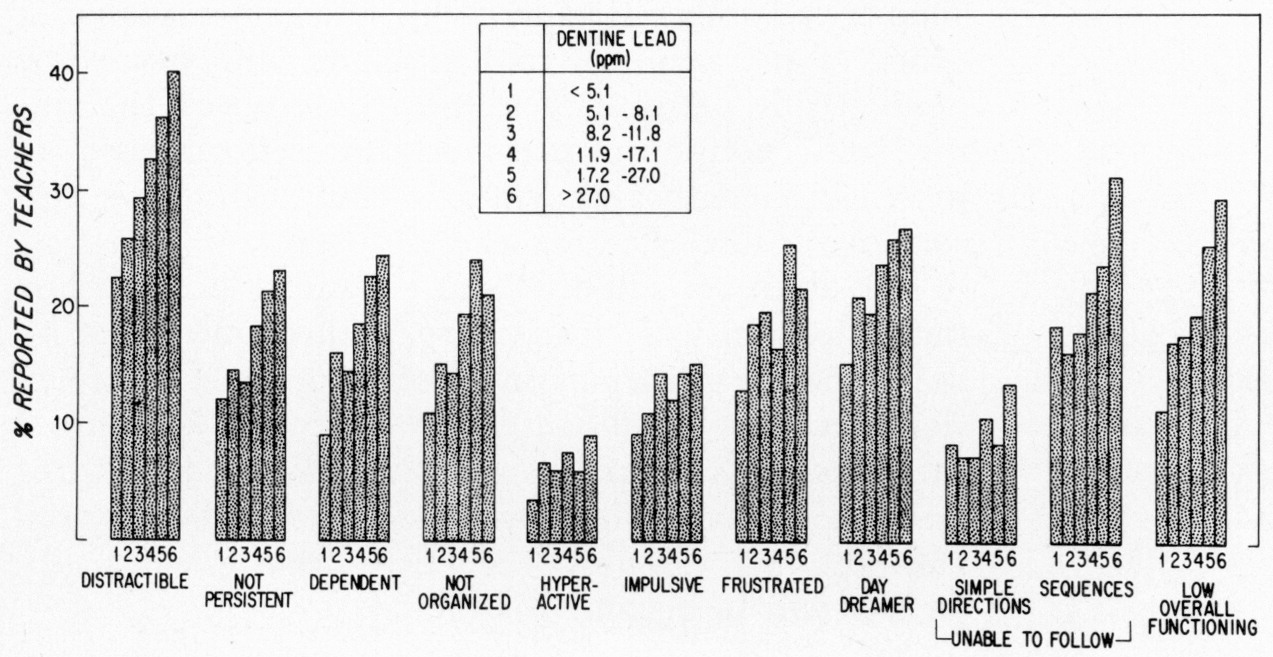 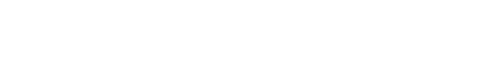 Needleman HL et al. N Engl J Med 1979;300:689-695
[Speaker Notes: Figure 2. Distribution of Negative Ratings by Teachers on 11 Classroom Behaviors in Relation to Dentine Lead Concentration. The group boundaries were chosen to obtain symmetrical cell sizes for the median (Groups 1 and 6 = 6.8 per cent, Groups 2 and 5 = 17.6 per cent, and Groups 3 and 4 = 25.6 per cent).]
Other Correlations with Elevated Blood Lead Levels
Effect of blood lead levels on IQ
    -for every 10 mcg/dL rise in BLL, there is a decrement of 6 IQ points*

    - estimate of 23 million IQ points lost in a 6 year cohort of children**

Correlations have been reported about violent behavior in young adults and childhood exposure to lead***

   *Policy Statement – Prevention of Childhood Lead Toxicity . Pediatrics V138:1, July 2016
 **Bellinger,DC A Strategy for comparing contributions of environmental chemicals and other risk factors to neuraldevelopment of children.  Environ Health Perspect 2012:20(4):501-507.
***Stretsky,PB and Lunch, MJ The relationship between Lead Exposure and Homicide. Arch Ped Adol Med 2001;155:579-82
    Reyes,JW Environmental Policy as Social Policy? The impact of childhood lead exposure on crime. BE J Econ Anal Policy 2007;7(1) 1-41
Evidence of Success
CDC’s Action Level for Blood Lead
           in Children has Steadily Declined
			
			1960-1970    	60 mcg/dL
			1970-1985		30 mcg/dL
			1985- 1991		25 mcg/dL
			1991- 2011		10 mcg/dL
			2012-present	<5 mcg/dL*

* CDC “Reference Value”
The Prevention Paradox:  Loss of IQ in US 
Children @ Different Levels of Blood Lead
AAP Policy Statement
Pediatrics 7/2016
Main Sources of Lead Exposure in Children
Leaded gasoline

Lead paint

What about the water?
What about the water?
The Third Hero
Dr. Mona Hanna- Attisha
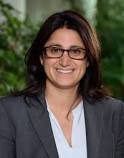 Dr. Mona Hanna- Attisha
MD from Michigan State University (Flint)
Resident in Pediatrics – Children’s Hospital Detroit
MPH from U of Michigan School of Public Health
Currently, Director of Ped. Residency at Hurley Medical Center  (Flint, Michigan)
Director of “Pediatric Public Health Initiative”
Contribution of Lead Exposure to Children’s Blood Lead Concentration (from Lanphear et al)
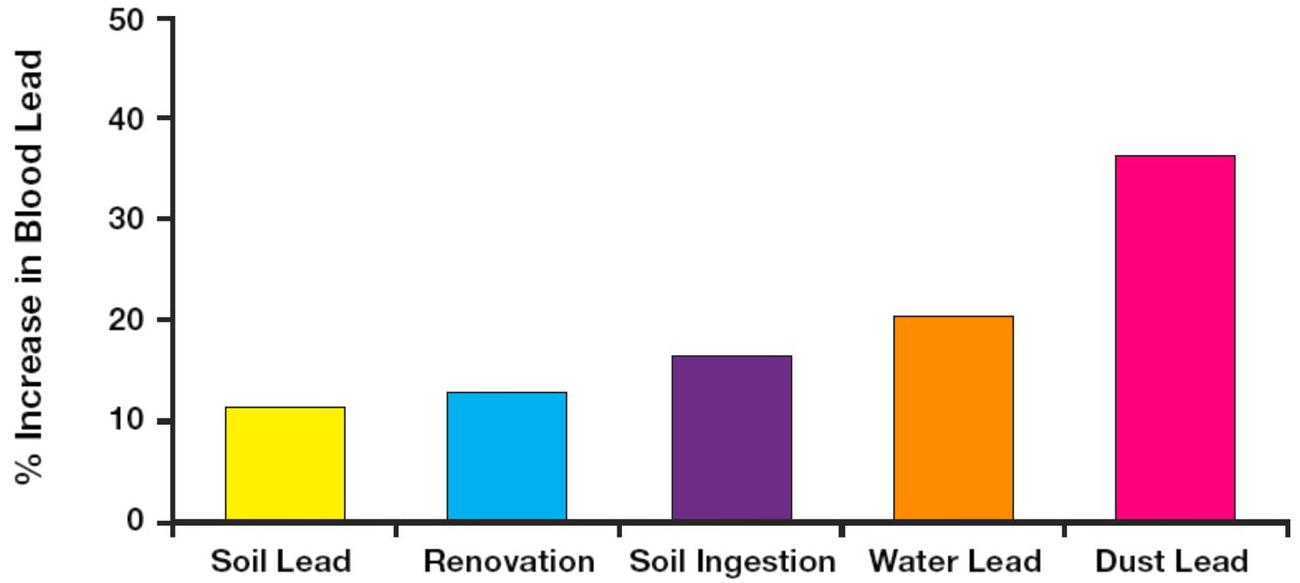 AAP Policy Statement Pediatrics 7/2016
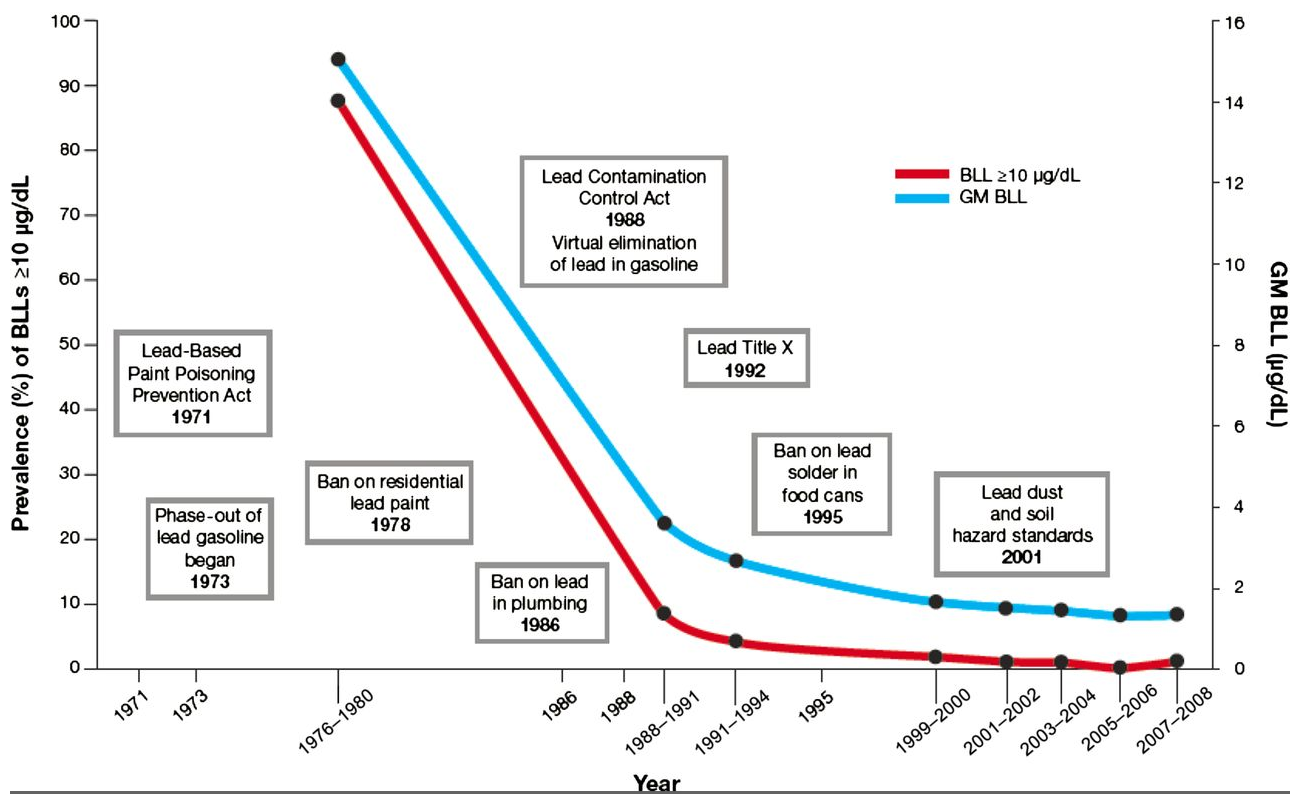 AAP Policy Statement Pediatrics 7/2016
Case history:  BF born 2013
3 ½ year old from Watertown with Autism	
Blood lead level of 5ug/dL at one year of age     	(not tested at 2 years)
Noted to have pica behavior and mother said  	he was constipated
Blood lead tested by Developmentalist in 	Rochester -64 ug/dL 
Admitted for chelation to Golisano Children’s 	Hospital (September 2016)
What can we learn from this case?
In contrast to our first case (1971)
Many services were available to this child with a diagnosis of Autism
Early Intervention
Early Head Start
Developmental pediatrician
Parents noted his pica behavior and a blood lead test was ordered
The sad part is that he did not have a blood lead test at 2 years of age, as mandated, which might have identified his lead exposure earlier and avoided the need for chelation
Another Measure of SuccessLead Chelations at Upstate
Mobilization tests *        Chelations
1982             36                             31
1985             26                             28
1989             20                             18
1993             19                             21
1998                                              13**
2010                                              20
2015                                              18
2016                                              15 (to date)

*Weinberger,HL, Post, EM et al An Analysis of 248 Initial Mobilization Tests Performed on an Ambulatory Basis. AmJDisChild, 1987; 141: 1266-1270
 ** Chelations done in the Central/Eastern Region of NY State
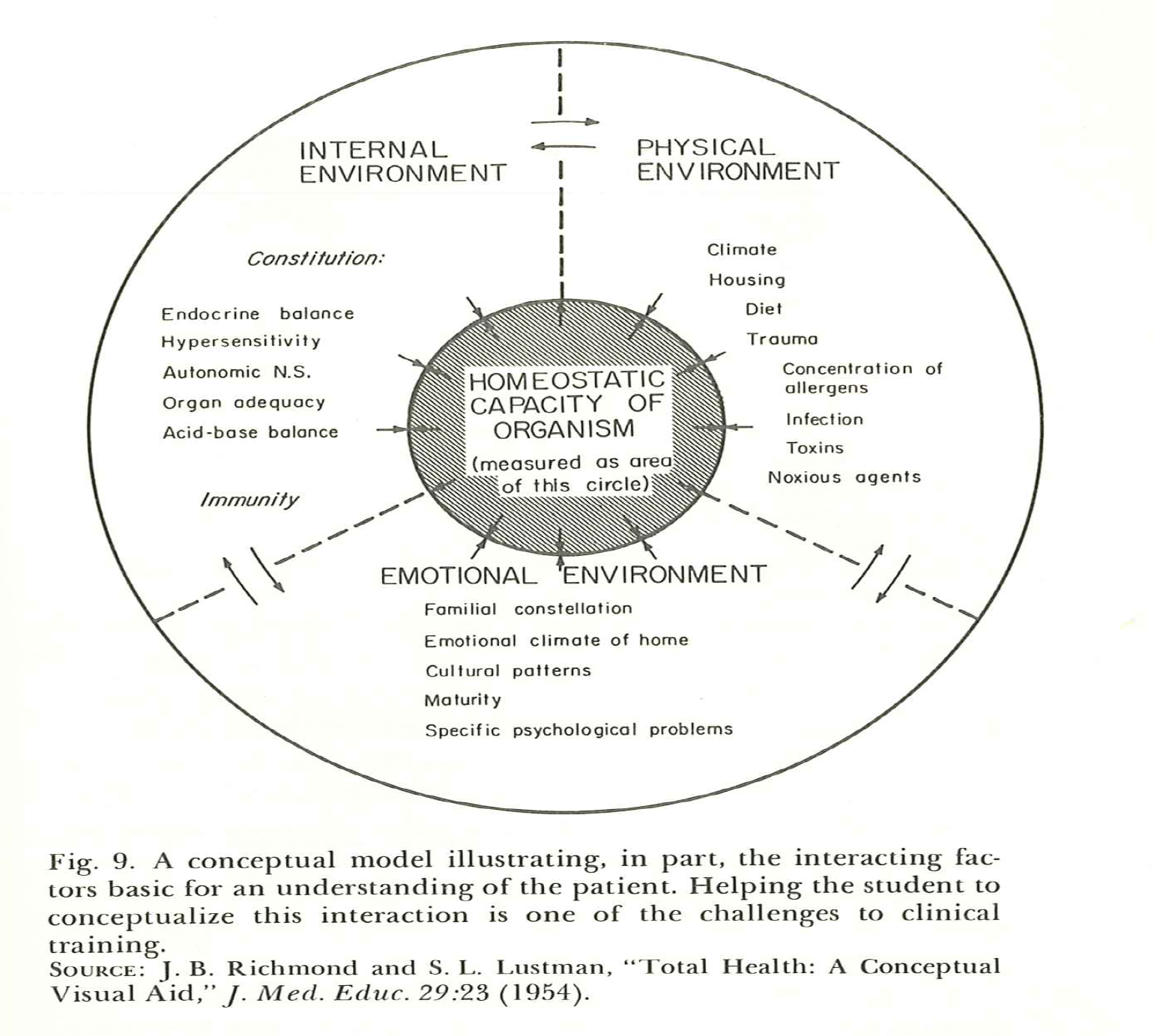 Lessons I Have Learned
Although lead is an “equal opportunity” toxin, 	the great majority of clinical cases occur 	in children living in poverty
There are many sources of exposure to lead 	in our environment, but Old Leaded Paint 	is still the main source of exposure for 	children in the U.S.
There is no safe blood lead level
Lead Poisoning is preventable
Primary prevention makes sense
Primary Prevention Actions
Removal of lead from gasoline (1970’s)
Limiting lead in household paint (1978)
“Selective” home renovations (windows and 	door frames – Rhode Island)
Blood lead testing at one and two years of 	age (limited to 11states)
Real estate disclosures of lead hazards prior 	to rental/sale
Pro-active home assessment of lead risk 	(Rochester, NY)  “Test homes, not Kids”
Areas of Concern and Challenges
Cooperation of medical providers (incl OB’s) 	-prenatal exposure to lead
Lead exposure in New Americans 	(before and/or after resettlement)
Cost of home renovations to make them 	“lead safe”
Cost of new lead-free housing
“Lead Fatigue”
Acknowledgements“Collaborators” over the years
Medical students, countless residents and nurses 	(who helped care for our patients over the years) 	and faculty colleagues
  Special mention:
      S.Blatt, J.Boyd, D.Clark, C. Crosley, J. Friedman, B. Helu, J. Henderson, A.Levy, B. McCarthy, H. Mintz, R. Nelken, E. Post, M.Weitzman, T. Schneider

 Colleagues from OCHD:
     M. Burdick, S. Klineberg, D. Lewis

 And, extra-special mention- M.Butler and T. Hobart
CENTRAL / EASTERN NEW YORK LEAD   POISONING RESOURCE CENTERMedical Director – Howard L. Weinberger, MDAssoc. Director – Travis Hobart, MDProgram Coordinator- Maureen Butler, RN